TematikaDiák szakkör részére
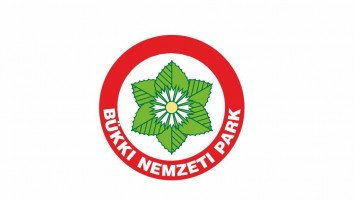 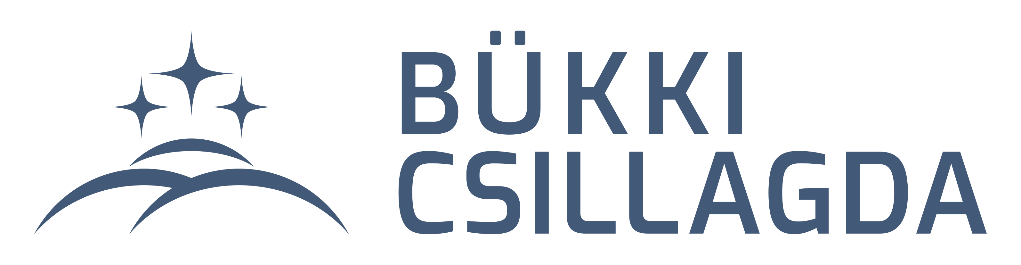 Az elképzelés
A Bükki Csillagda a sokrétű bemutató és ismeretterjesztő tevékenysége mellett szakkör formájában is meg kívánja osztani az égbolt csodáit az érdeklődő diákokkal. 
Annak érdekében, hogy minél szélesebb körben tudjuk végezni az oktató tevékenységünket, a digitális platformok mellett döntöttünk.
Forma
Teams alkalmazáson keresztül, online, élő előadás
Azoknak, akik nem tudnak részt venni az adott időpontban, a felvett előadás linkje megküldésre kerül, korlátozott ideig visszanézhető
Tartalom
Bevezetés az (amatőr) csillagászatba
A csillagászat története
A Föld és a Világegyetem kapcsolata
A Naprendszer felépítése, mozgásai, alapvető törvényei
Kőzetbolygók tulajdonságai
Gázbolygók tulajdonságai
A Naprendszer apró égitestjei 
A csillagok felépítése, energiatermelő folyamatok, a csillagok sorsa
Galaxisok, galaxishalmazok, a világegyetem nagyléptékű szerkezete
A földi megfigyelő csillagászat eszközei
Építsünk távcsövet!
Szabad szemmel végezhető megfigyelések
Időpont
Heti rendszerességű, alkalmanként 1 órás időtartamban
Alap kurzus 12 héten keresztül
Középhaladó kurzus az alap után, folyamatosan, iskolai szünetek és országos ünnepek kivételével a tanév végéig
Módszertan
Minden szakköri foglalkozás kötetlen beszélgetés, a szakkörvezető szakmai irányításával
Nem az „írd-le-amit-mondok” típusú szakkörvezetés, ehelyett nyitott elmék építő eszmecseréje, rávezetése a tudományos kritikai gondolkodás elsajátítására
Az eredményeinket közösen érjük el és éljük át, megadva a szakkörösöknek a tudományos felfedezés örömét
A szakkörvezető
A szakkörvezető

Kellei István, gépészmérnök, tanár, a Bükki Csillagda tudományos kutatási programjának vezetője
40 év csillagászati megfigyelői tapasztalat
8 év szakkörvezetői tapasztalat (Diósgyőri Gimnázium, Miskolc)
Csillagda vezető (Diósgyőri Csillagvizsgáló, Miskolc; Broken Lens Observatory, Füzesabony)
Szakmai szervezeti tagság: 
Magyar Csillagászati Egyesület (1990- )
MCSE Hold Szekció (1990- )
MCSE Kettőscsillag Szekció (1990- )
Telescope Operator course, Canadian-French-Hawaiian Telescope
Astronomy Presenter, Swinburne University, Australia
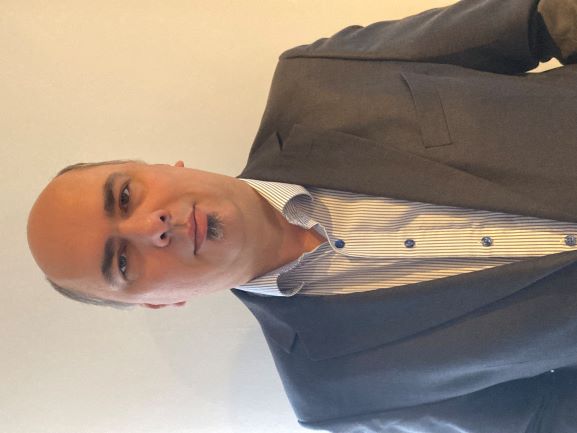 Bevezetés az (amatőr) csillagászatba
Mivel foglalkozik a csillagászat?
Kik az amatőr csillagászok?
Miért fontos ismernünk a tágabb környezetünket?
Alapvető világmodellek, világképek ismertetése
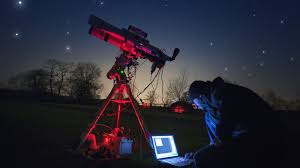 A csillagászat története
Hogyan kezdődött? Az őskori csillagászati megfigyelések
Kezdetleges csillagászati műszerek: kőkörök, napórák
Korai magyarázatok a világegyetem jelenségeire
Matematikai megfontolások előretörése
A Nap vagy a Föld van a középpontban?
A távcsöves megfigyelő csillagászat fő felfedezései
A közelmúlt tudományos eredményei
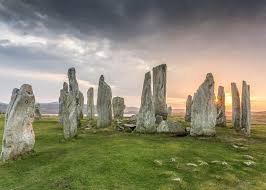 A Föld és a Világegyetem kapcsolata
Helyünk a Világegyetemben
Ciklikus égi jelenségek, naptárak
Sugárzások, egyéb külső behatások az űrből
Miért olyannak látjuk a Világegyetemet, amilyennek megfigyelhető?
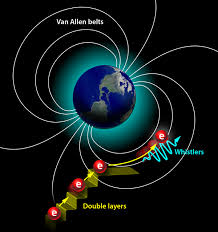 A Naprendszer felépítése, mozgásai, alapvető törvényei
A Naprendszer kialakulásának modellje
Csillag-bolygó-hold, mi a különbség?
Tengelyforgás vagy keringés? Speciális periódusok, avagy lehet egy nap hosszabb, mint egy év?
A naptávolság és keringési idő: Kepler törvényei
Különleges pályák, visszafelé mozgó égitestek
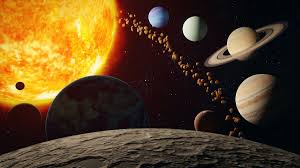 Kőzetbolygók tulajdonságai
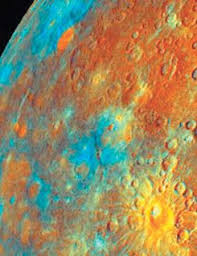 Felszíni formák ismertetése
Ezek kialakulásának tudományos háttere
Az egyes kőzetbolygók részletes megismerése
Gázbolygók tulajdonságai
Hogyan jön létre egy gázbolygó? 
A gázbolygók egyáltalán nem szilárdak?
Gázbolygók részletes ismertetése
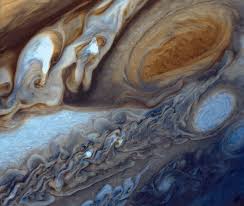 A Naprendszer apró égitestei
Meteor? Hullócsillag? Tényleg leesik egy csillag a földre?
Bolygóközi por az udvarunkban? Mikrometeoritok egyszerű gyűjtése
A kisbolygók, avagy miért minősítettük le a Plútót?
Az üstökösök tényleg csak „piszkos hógolyók”? Belefér egy üstökös csóvája egy hátizsákba?
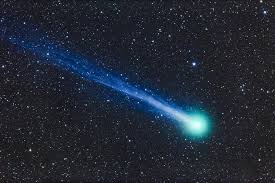 A csillagok felépítése
Hogyan termel energiát egy csillag? 
Hogyan születik és mi lesz a sorsa a csillagoknak?
Miért nem tudjuk lemásolni a csillagok energia termelését?
A kék csillagok melegebbek, mint a vörösek?
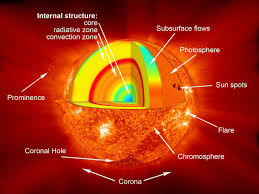 A világegyetem nagyléptékű szerkezete
Galaxisok, mik azok?
Tényleg több a csillag a világegyetemben, mint homokszem az egész Földön?
Milyen alakúak a galaxishalmazok?
Hogy néz ki „kívülről” a világegyetem?
„Ami fent, az van lent is”? Az egész Világegyetem egy idegrendszer?
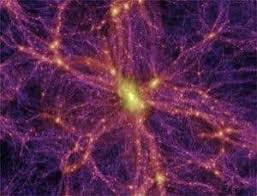 A megfigyelő csillagászat eszközei
A távcsövek típusai, optikai elveik – nem az ördög torzította el Galilei távcsövében a képet
Rádiós megfigyelések – hallgassuk a világegyetemet
Űrtávcsövek: HST, JWST, avagy rakjunk egy precíz optika alá több tonna robbanószert és lőjük fel az űrbe…
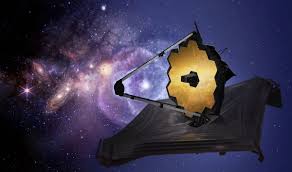 Építsünk távcsövet!
Mi is tudunk olcsón, jó távcsövet építeni!
A nem is olyan amatőr távcsövek szerkezete, felépítése, használata
Melyik típus mire jó?
Nézzünk vagy fotózzunk?
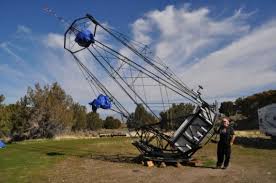 Szabad szemmel végezhető megfigyelések
Ha nincs pénz jó távcsőre, nem észlelj! – DEHOGYNEM!!!
Például ezeket:
Meteorok és meteorrajok megfigyelése
Földfény észlelése a Holdon
Fiatal Holdsarló megkeresése
Tejút lerajzolása alakhűen
Bolygók mozgásának követése
És még ezer egyéb izgalmas dolog…
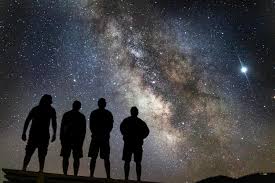 Várjuk jelentkezésüket!
Elérhetőség, jelentkezés: bukkicsillagda@bnpi.hu 

Határidő: 2024. szeptember 16.